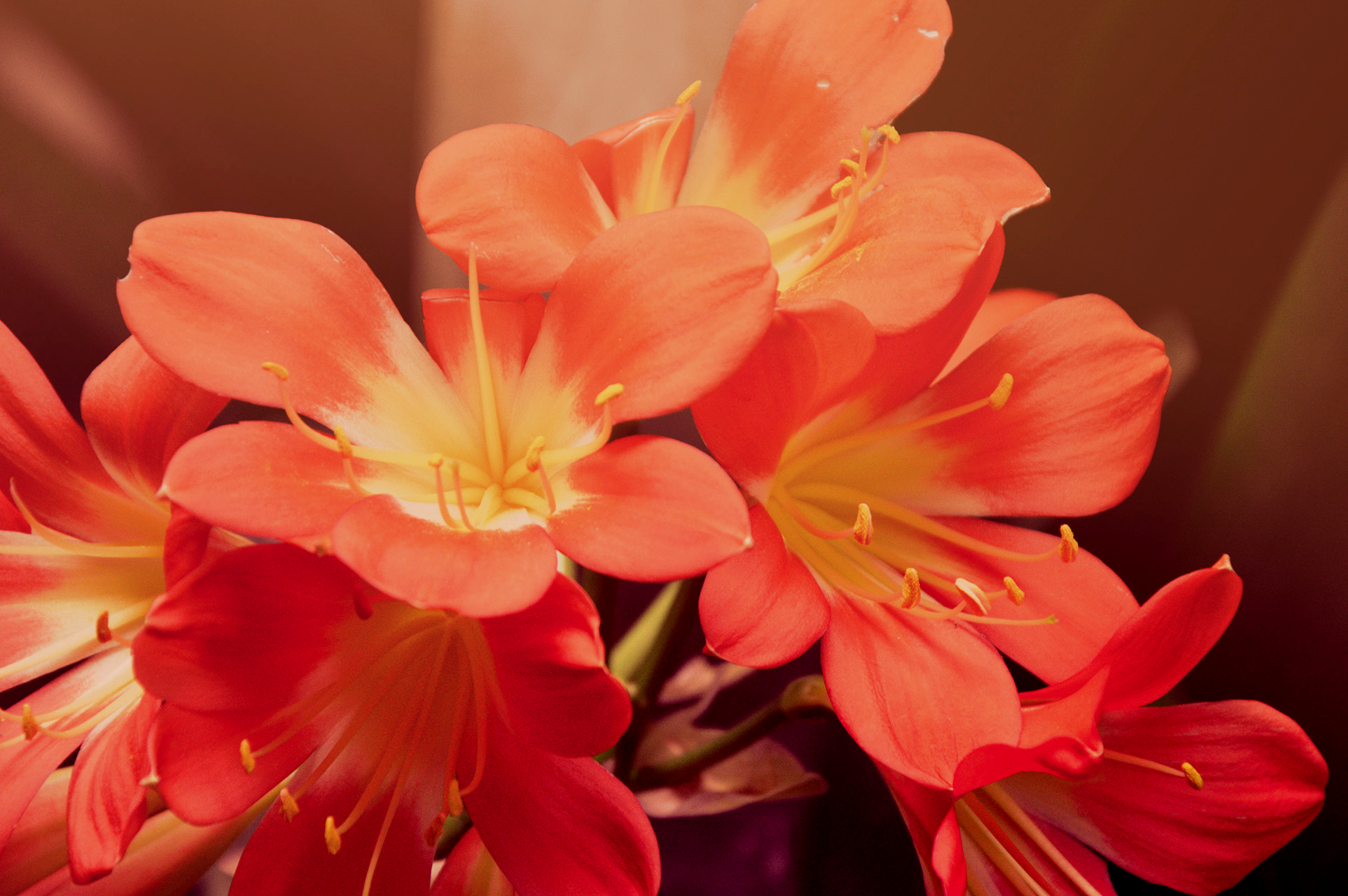 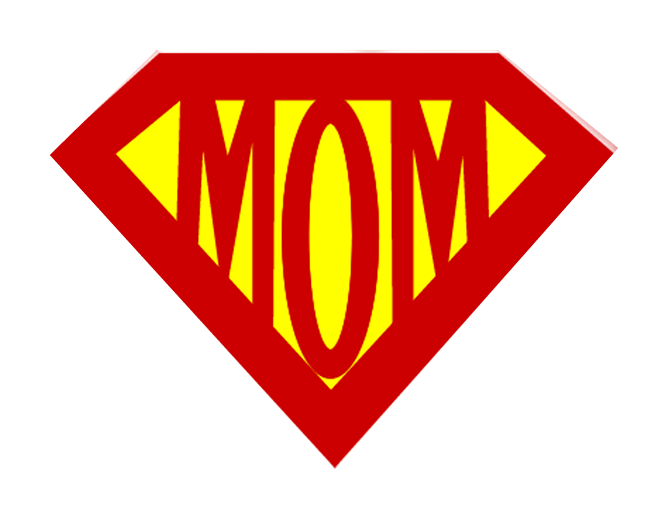 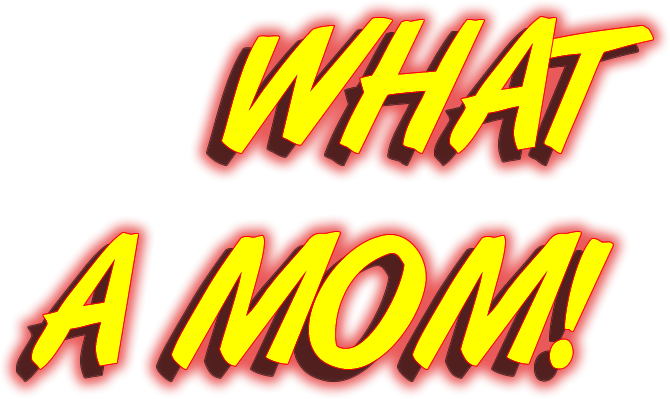 [Speaker Notes: Super MOM = FREE = from BiblePoint art.]
Proverbs 31: 10, 28-31
10 A wife of noble character who can find? She is worth far more than rubies....   
28 Her children arise and call her blessed; her husband also, and he praises her:   29 "Many women do noble things, but you surpass them all."  30 Charm is deceptive, and beauty is fleeting; but a woman who fears the LORD is to be praised.   31 Give her the reward she has earned, and let her works bring her praise at the city gate.
Proverbs 31: 10, 28-31
10 A wife of noble character who can find? She is worth far more than rubies....   
28 Her children arise and call her blessed; her husband also, and he praises her:   29 "Many women do noble things, but you surpass them all."  30 Charm is deceptive, and beauty is fleeting; but a woman who fears the LORD is to be praised.   31 Give her the reward she has earned, and let her works bring her praise at the city gate.
Proverbs 31: 10, 28-31
10 A wife of noble character who can find? She is worth far more than rubies....   
28 Her children arise and call her blessed; her husband also, and he praises her:   29 "Many women do noble things, but you surpass them all."  30 Charm is deceptive, and beauty is fleeting; but a woman who fears the LORD is to be praised.   31 Give her the reward she has earned, and let her works bring her praise at the city gate.
Proverbs 31: 10, 28-31
10 A wife of noble character who can find? She is worth far more than rubies....   
28 Her children arise and call her blessed; her husband also, and he praises her:   29 "Many women do noble things, but you surpass them all."  30 Charm is deceptive, and beauty is fleeting; but a woman who fears the LORD is to be praised.   31 Give her the reward she has earned, and let her works bring her praise at the city gate.
Proverbs 31: 10, 28-31
10 A wife of noble character who can find? She is worth far more than rubies....   
28 Her children arise and call her blessed; her husband also, and he praises her:   29 "Many women do noble things, but you surpass them all."  30 Charm is deceptive, and beauty is fleeting; but a woman who fears the LORD is to be praised.   31 Give her the reward she has earned, and let her works bring her praise at the city gate.
Hallelu-jah
Praise – Jah (Jehovah)
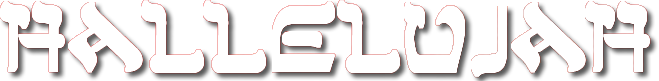 [Speaker Notes: The term “Praise” occurs three times.  The third term is “praise her” is halleluha.  (Prov 31:31)

Hallel = to shine, to boast (brag), to glory, to praise 

When we brag about God it is PRAISE.
When we brag about ourselves it is BOASTING.
But when we brag about others/Mom she “shines!”]
Hallelu-jah
Praise – Jah (Jehovah)

Hallelu-ha
Praise her
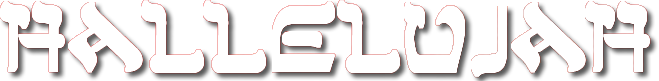 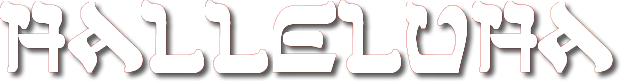 [Speaker Notes: The term “Praise” occurs three times.  The third term is “praise her” is halleluha.  (Prov 31:31)

Hallel = to shine, to boast (brag), to glory, to praise 

When we brag about God it is PRAISE.
When we brag about ourselves it is BOASTING.
But when we brag about others/Mom she “shines!”]
That’s My First Point:
1. Praise Her!
My second point:
2.  Praise Her FOR ...
My second point:
2.  Praise Her FOR ...
BEING and DOING GOOD
My second point:
2.  Praise Her FOR ...
BEING and DOING GOOD
10 A wife of noble character (NIV)
29  "Many women do noble things, but you surpass them all.“ (NIV)
My second point:
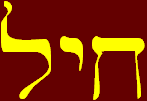 strong
2.  Praise Her FOR ...
BEING and DOING GOOD
10 A wife of noble character (NIV)
29  "Many women do noble things, but you surpass them all.“ (NIV)
My second point:
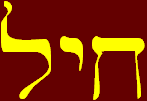 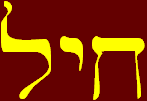 strong
2.  Praise Her FOR ...
BEING and DOING GOOD
strong
10 A wife of noble character (NIV)
29  "Many women do noble things, but you surpass them all.“ (NIV)
[Speaker Notes: Hebrew “hil” = strength, strong, power, virtue --]
Praise Her for What?
Praise Her for What?
I’m glad you asked ...
Praise her for being a good:
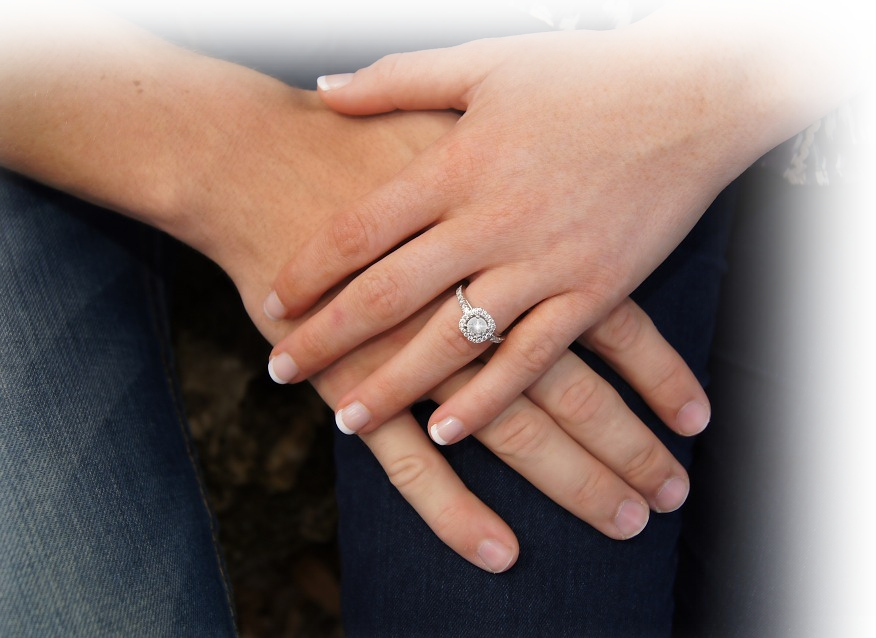 1.  Wife  10-12
10 A capable wife who can find? She is far more precious than jewels.  11 The heart of her husband trusts in her, and he will have no lack of gain.   12 She does him good, and not harm, all the days of her life.
[Speaker Notes: Hand with wedding ring = FREE =from https://pixabay.com/en/hands-ring-promise-engagement-love-587779/]
Praise her for being a good:
Wife  10-12
Shopper 13-14
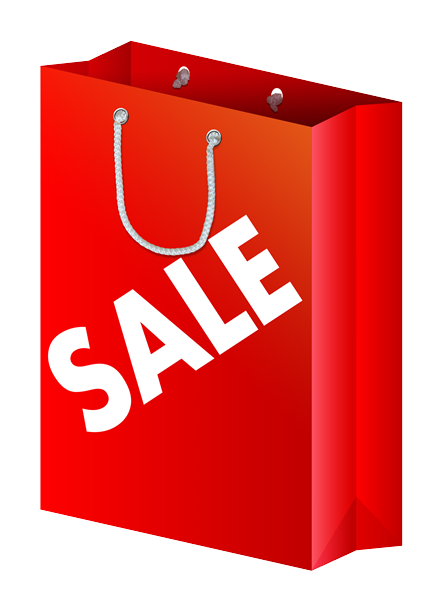 13 She seeks wool and flax, and works with willing hands.   14 She is like the ships of the merchant, she brings her food from far away.
[Speaker Notes: Sale Bag = FREE = BiblePoint]
Praise her for being a good:
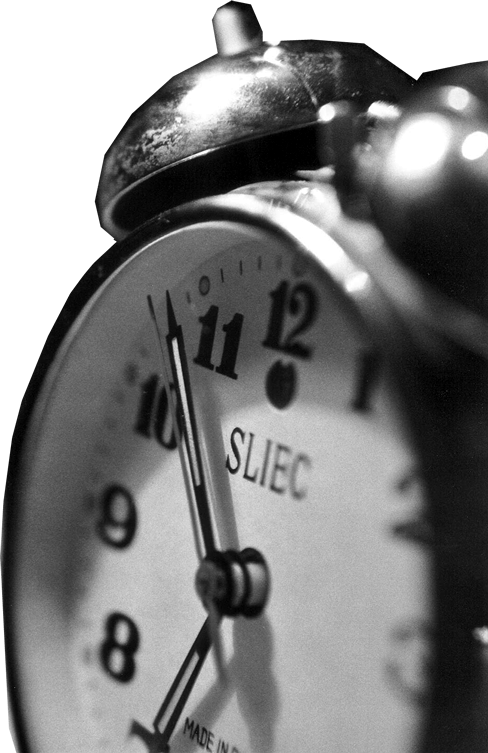 Wife  10-12
Shopper 13-14
Self-Starter 15
15 She rises while it is still night and provides food for her household and tasks for her servant-girls.
[Speaker Notes: Clock = FREE = from http://www.sxc.hu/photo/72453]
Praise her for being a good:
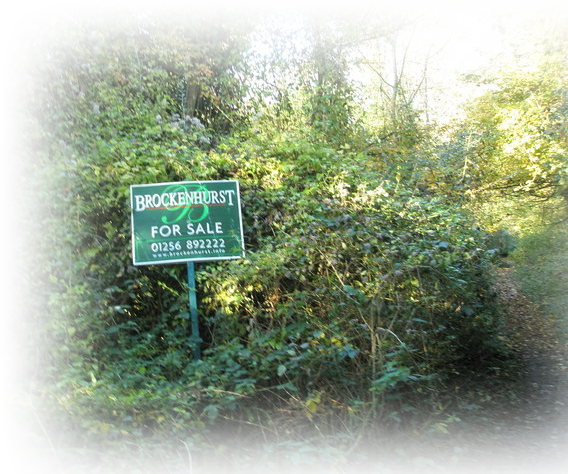 Wife  10-12
Shopper 13-14
Self-Starter 15
Buyer  16
16 She considers a field and buys it; with the fruit of her hands she plants a vineyard.
[Speaker Notes: For Sale Sign = FREE = from http://commons.wikimedia.org/wiki/File:Displaced_sign_-_geograph.org.uk_-_604210.jpg]
Praise her for being a good:
Wife  10-12
Shopper 13-14
Self-Starter 15
Buyer  16
Worker  17
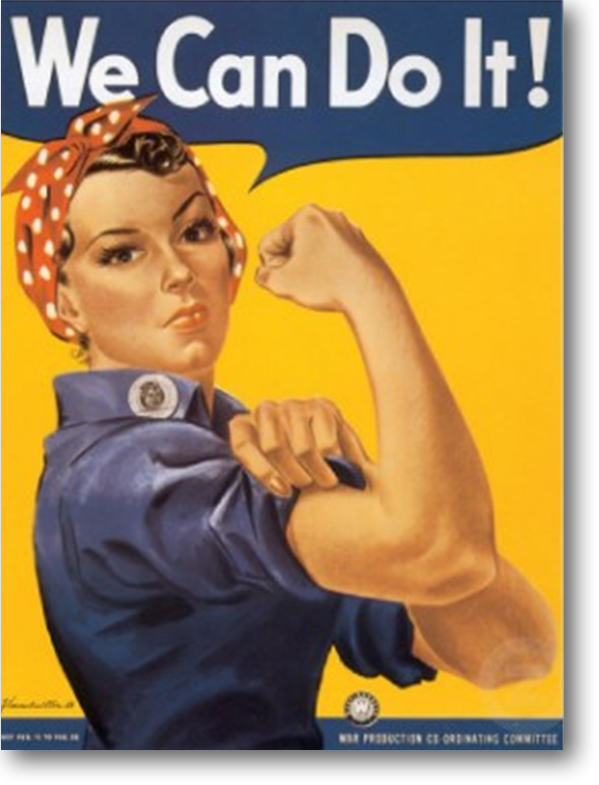 17 She girds herself with strength, and makes her arms strong.
[Speaker Notes: We Can Do It – FREE –from http://commons.wikimedia.org/wiki/File:We_Can_Do_It!.jpg]
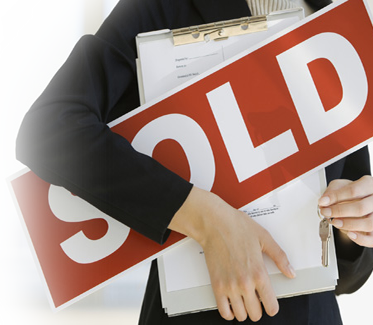 Praise her for being a good:
6.  Merchant 18
18 She perceives that her merchandise is profitable. Her lamp does not go out at night.
[Speaker Notes: Sold = FREE = https://www.flickr.com/photos/106574022@N04/10797449516]
Praise her for being a good:
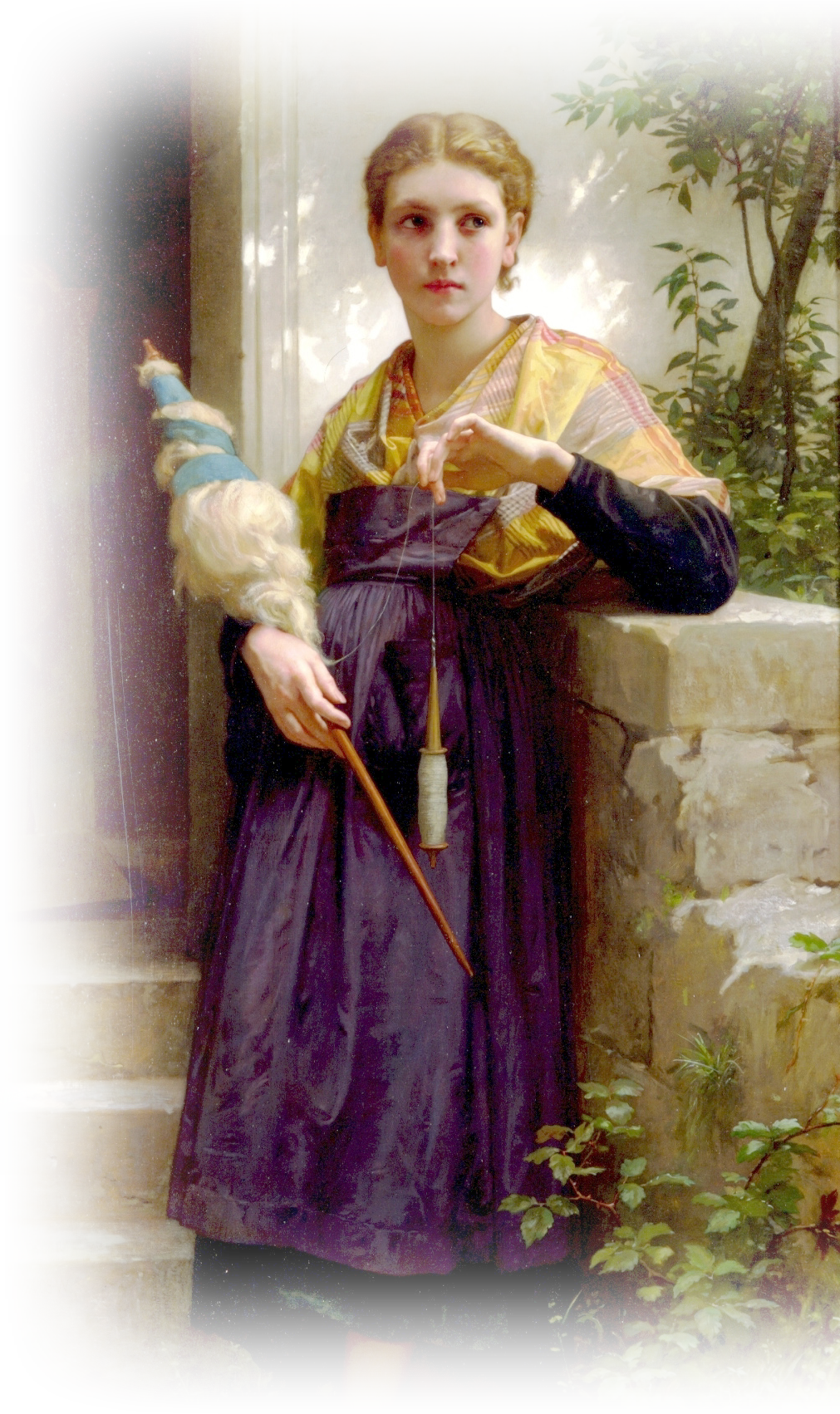 6.  Merchant 18
Manufacturer 19
19 She puts her hands to the distaff, and her hands hold the spindle.
[Speaker Notes: Woman with distaff – FREE --By William-Adolphe Bouguereau - Art Renewal Center Museum, image 68., Public Domain, https://commons.wikimedia.org/w/index.php?curid=3731488]
Praise her for being a good:
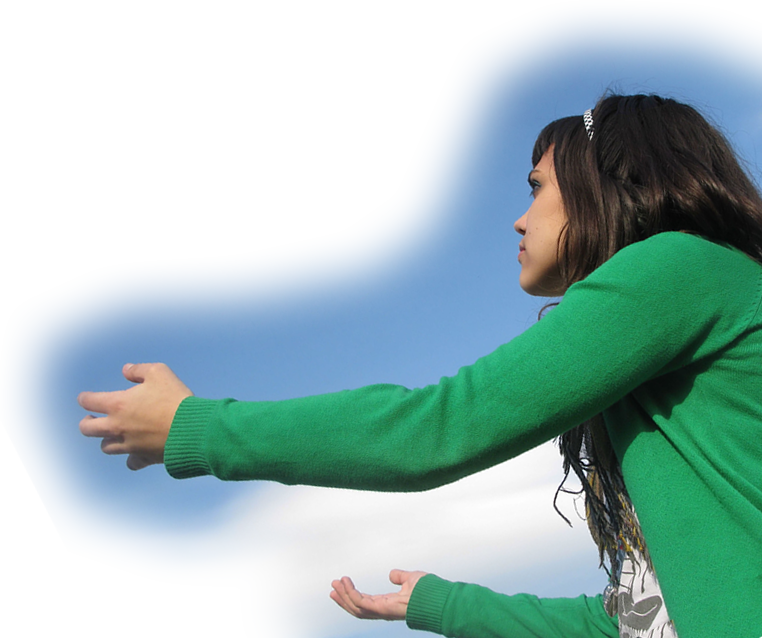 6.  Merchant 18
Manufacturer 19
 Neighbor  20
20 She opens her hand to the poor, and reaches out her hands to the needy.
[Speaker Notes: Open arms = FREE = from http://www.sxc.hu/photo/1161027]
Praise her for being a good:
6.  Merchant 18
Manufacturer 19
 Neighbor  20
 Planner 21
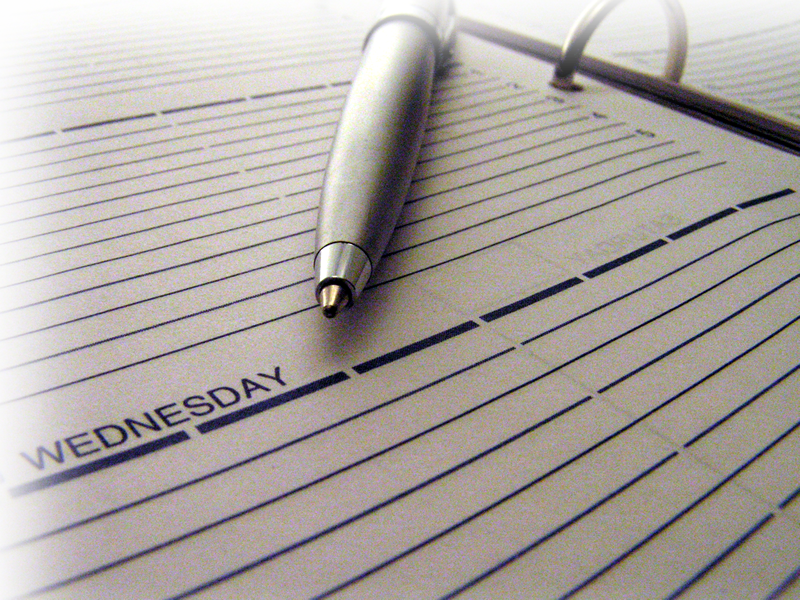 21 She is not afraid for her household when it snows, for all her household are clothed in crimson.
[Speaker Notes: Open arms = FREE = from http://www.sxc.hu/photo/1161027]
Praise her for being a good:
6.  Merchant 18
Manufacturer 19
 Neighbor  20
 Planner 21
 Homemaker  22
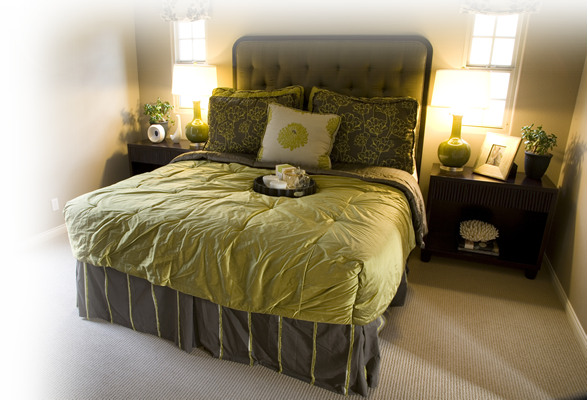 22 She makes coverings for her bed; she is clothed in fine linen and purple. (NIV)
[Speaker Notes: Bedroom setting = LICENSED and NOT FOR REUSE. 	To reuse elsewhere, get a license from http://www.dreamstime.com/luxury-bedroom-stock-photo-imagefree3571510]
Praise her for being a good:
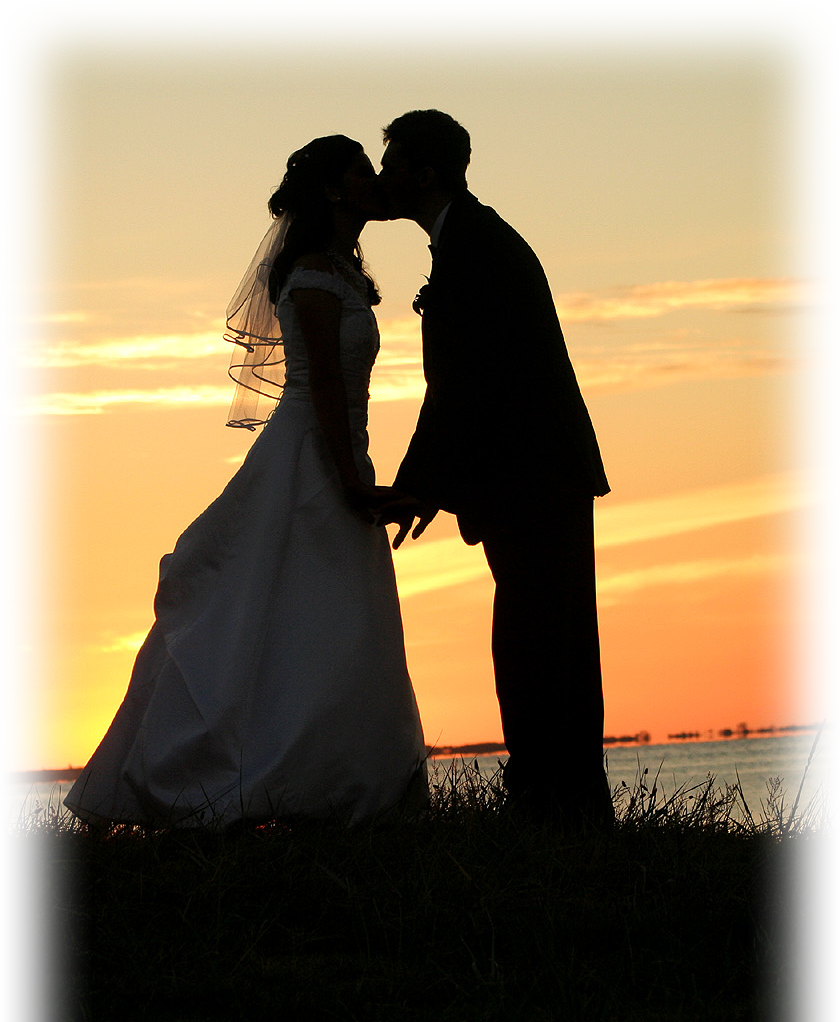 11. Judge of Character 23
23 Her husband is respected at the city gate, where he takes his seat among the elders of the land. (NIV)
[Speaker Notes: Wedding kiss = FREE = from http://www.sxc.hu/photo/1038218]
Praise her for being a good:
11. Judge of Character 23
12. Entrepreneur  24
24 She makes linen garments and sells them; she supplies the merchant with sashes.
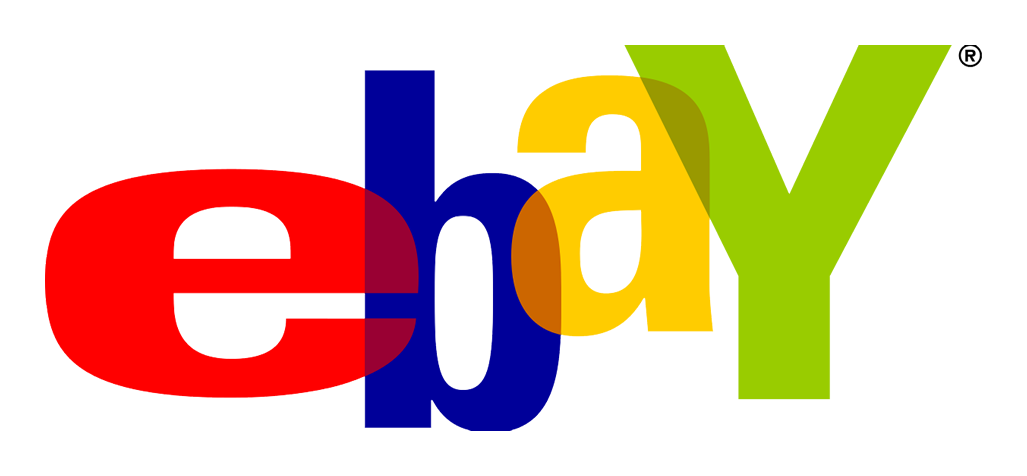 [Speaker Notes: Ebay logo Owned by Ebay = FREE = from http://upload.wikimedia.org/wikipedia/commons/5/5a/EBay_Logo.svg]
Praise her for being a good:
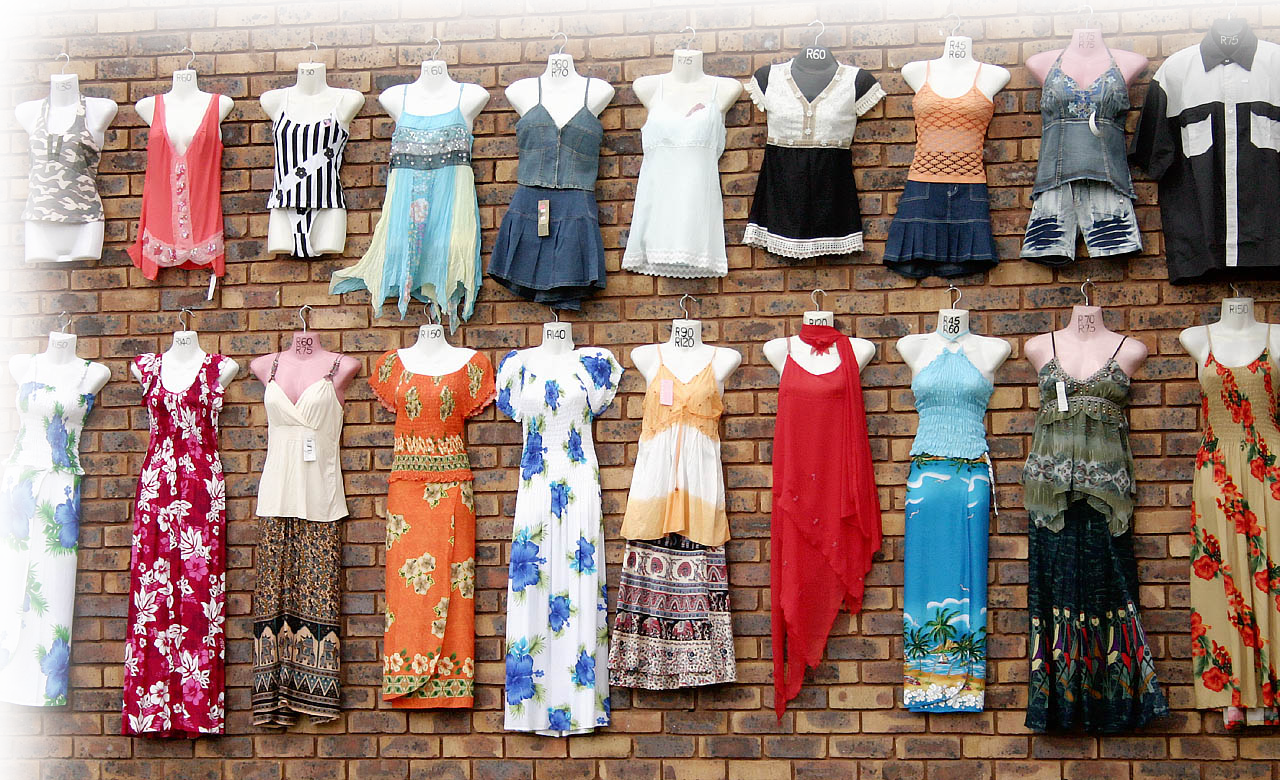 11. Judge of Character 23
12. Entrepreneur  24
13. Dresser  25
25 Strength and dignity are her clothing, and she laughs at the time to come.
[Speaker Notes: Clothing = FREE = from http://www.sxc.hu/browse.phtml?f=download&id=707504]
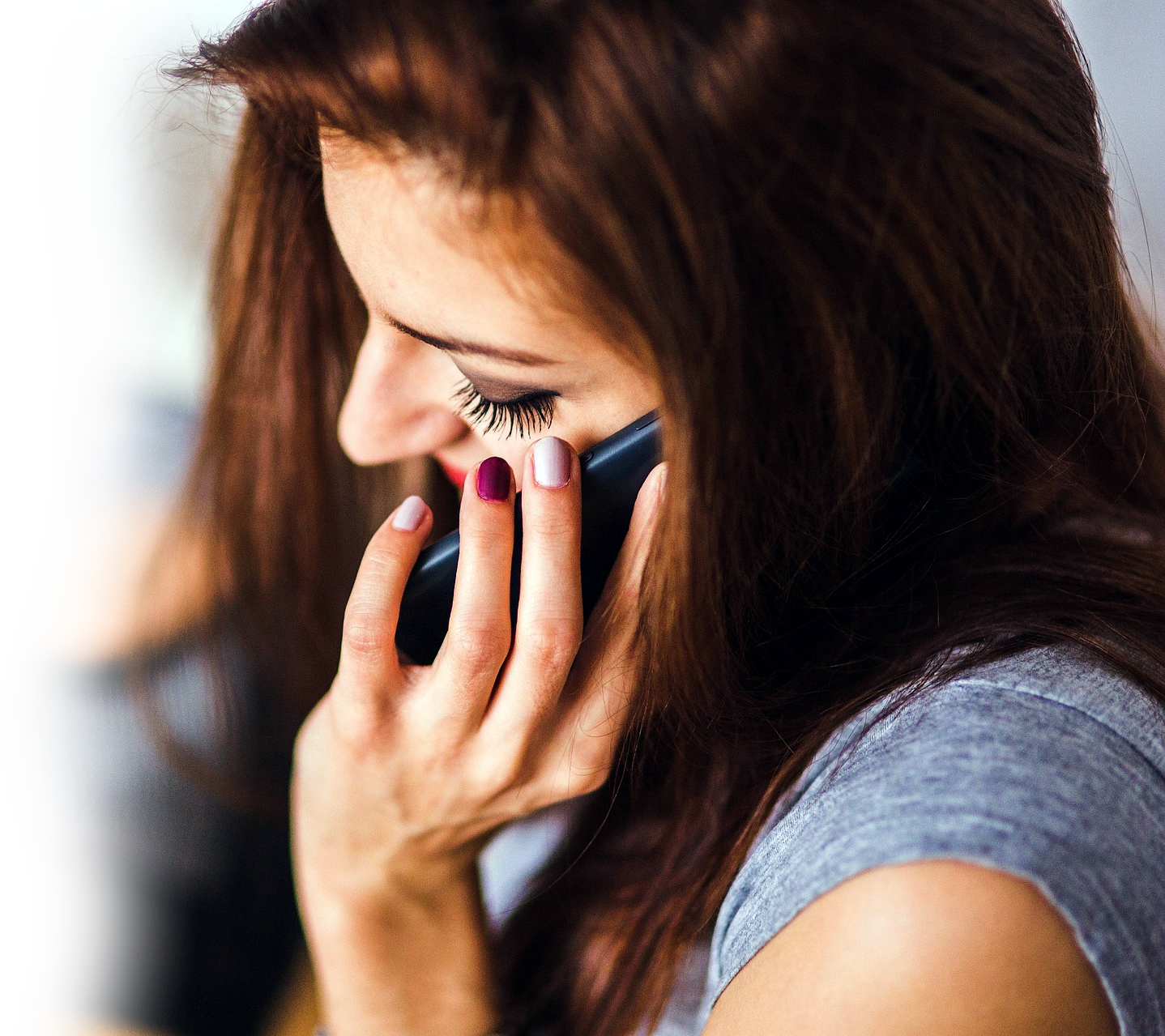 Praise her for being a good:
11. Judge of Character 23
12. Entrepreneur  24
13. Dresser  25
14. Talker  26
26 She opens her mouth with wisdom, and the teaching of kindness is on her tongue.
[Speaker Notes: Woman on phone = FREE = from https://pixabay.com/en/woman-girl-lady-young-talk-talkig-791874/]
Praise her for being a good:
27 She looks well to the ways of her household, and does not eat the bread of idleness.
11. Judge of Character 
12. Entrepreneur  24
13. Dresser  25
14. Talker  26
15. Gate Keeper 27
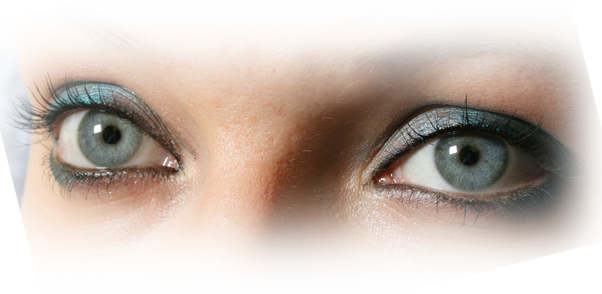 [Speaker Notes: Eyes = FREE = from http://www.sxc.hu/photo/1373700]
Praise her for being a good:
16. Mother 28
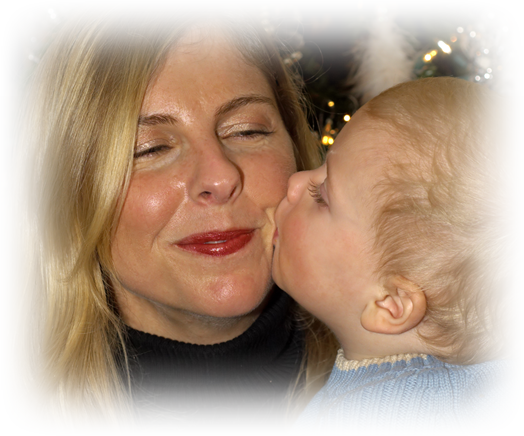 28 Her children arise and call her blessed; (NIV)
[Speaker Notes: Mother and child = FREE = from http://www.dreamstime.com/mother-and-child-free-stock-photos-imagefree2671098]
Praise her for being a good:
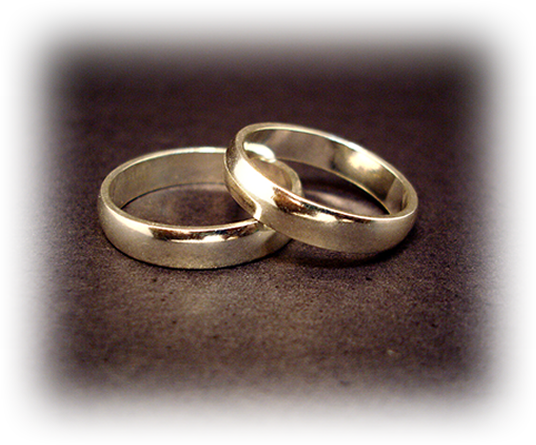 16. Mother 28
17. Spouse 28
28  her husband too, and he praises her:
[Speaker Notes: Wedding rings = FREE = from http://upload.wikimedia.org/wikipedia/commons/3/3d/Wedding_rings.jpg]
Praise her for being a good:
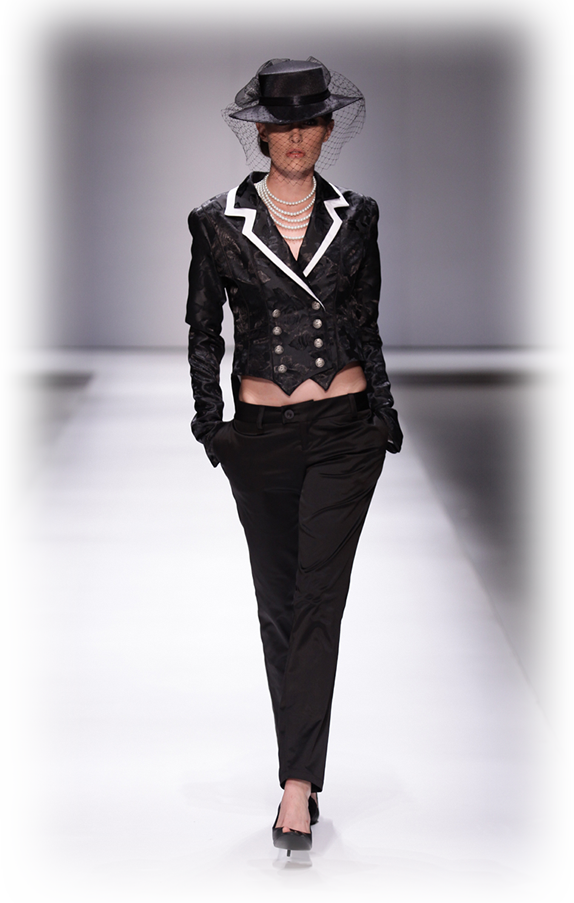 16. Mother 28
17. Spouse 28
18. Model  29
29 "Many women have done excellently, but you surpass them all."
[Speaker Notes: Model on runway = FREE = from http://upload.wikimedia.org/wikipedia/commons/5/57/Abigail_Keats_Autumn_winter_2010_2.JPG]
Praise her for being a good:
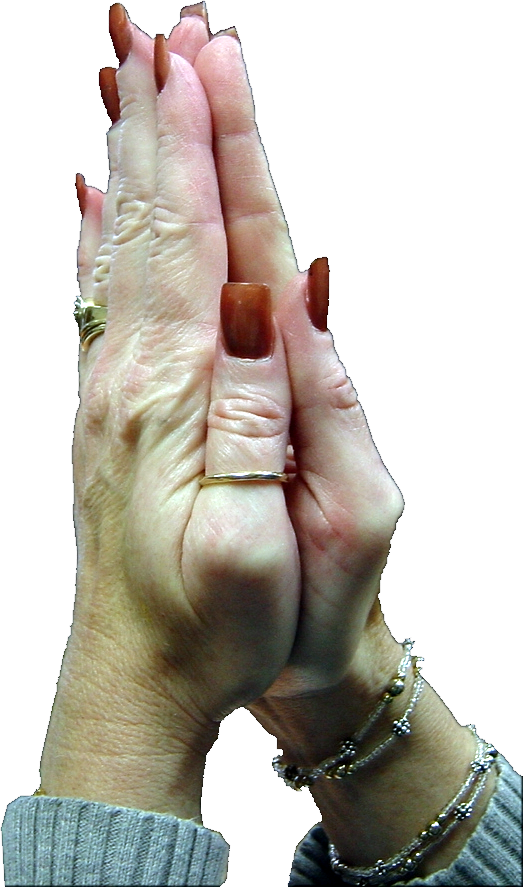 16. Mother 28
17. Spouse 28
18. Model  29
19. Christian  30
30 Charm is deceitful, and beauty is vain, but a woman who fears the LORD is to be praised.
[Speaker Notes: Praying hands = FREE = from BiblePoint photo.]
Praise her for being a good:
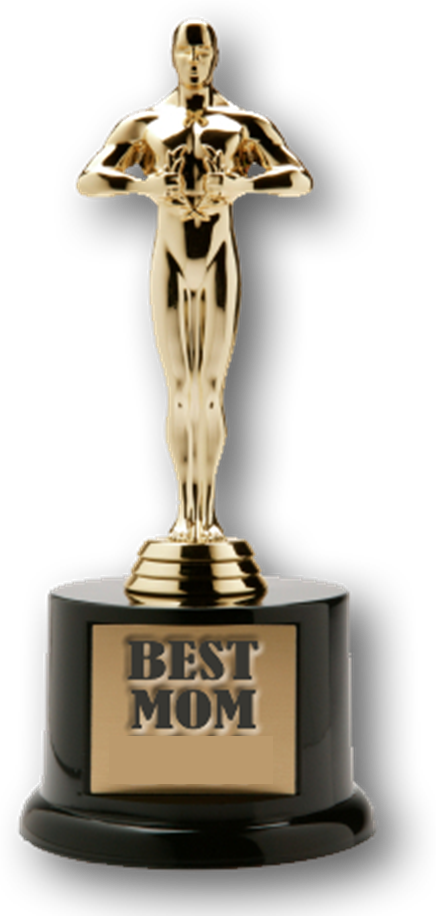 16. Mother 28
17. Spouse 28
18. Model  29
19. Christian  30
20.  Witness  31
31 Give her a share in the fruit of her hands, and let her works praise her in the city gates.
[Speaker Notes: Modified Trophy = LICENSED and NOT FOR REUSE.  To reuse elsewhere, get a license from http://www.istockphoto.com/stock-photo-1406600-trophy.php]
Praise Her!
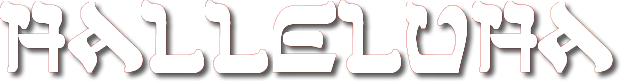 Hallelu-haPraise her
Let me sum up:
My First Point was:
Praise Her!
My First Point was:
Praise Her!
Praise Her because...
My Second Point was:
My First Point was:
Praise Her!
Praise Her because...

Praise Her NOW!
My Second Point was:
My Last Point is:
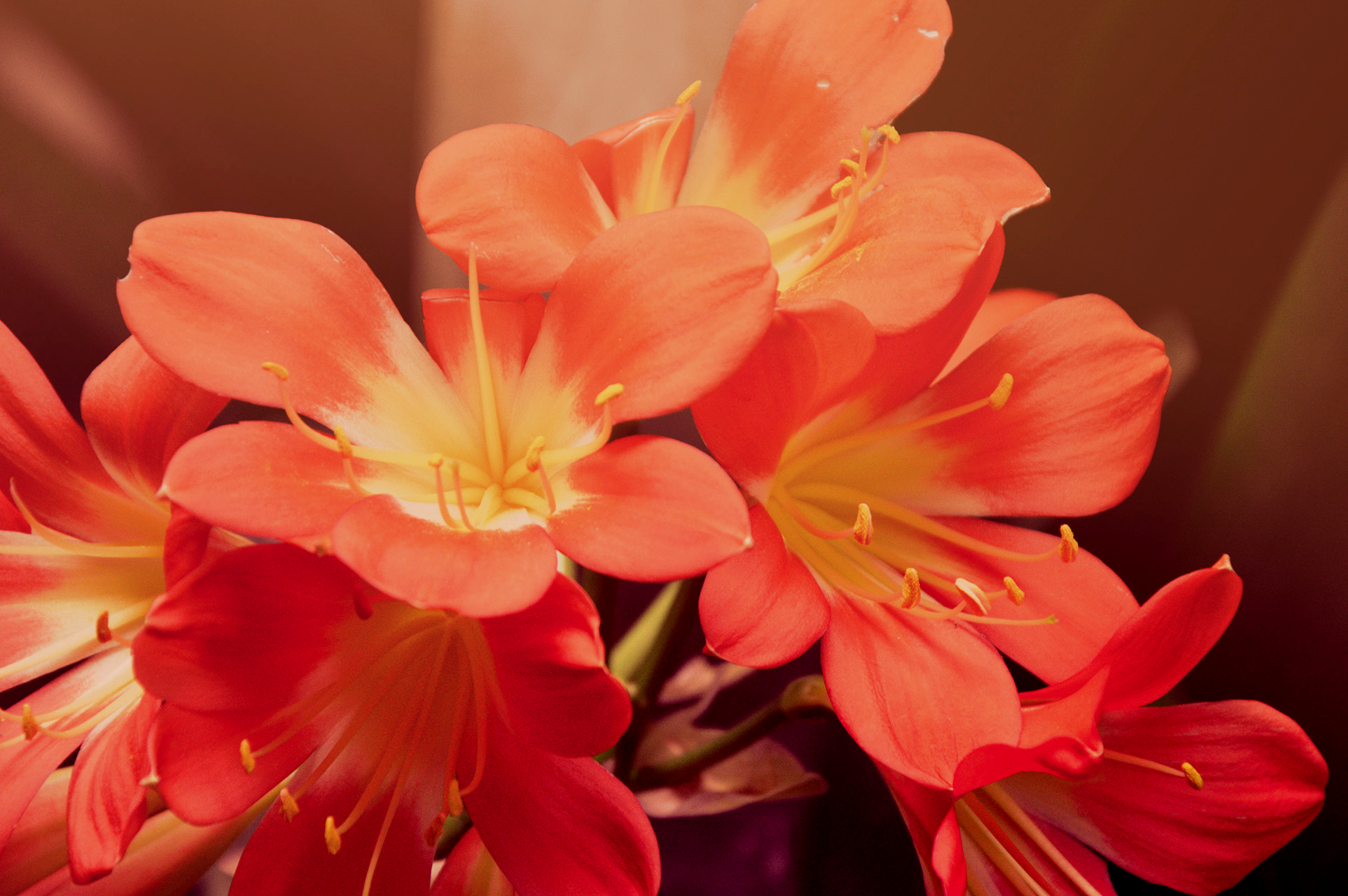 Let’s Pray!